Ocean Thermoclines
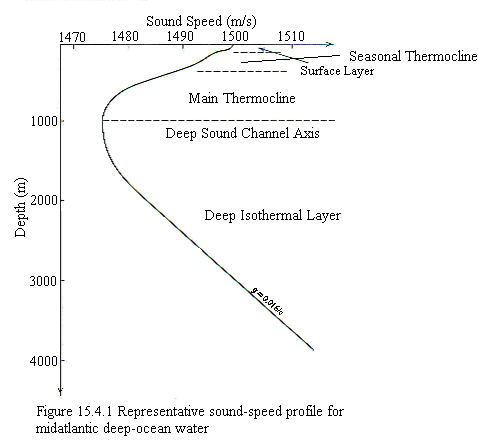